Figure 1 Role of artificial intelligence in traditional healthcare data analytics, and in precision medicine. ...
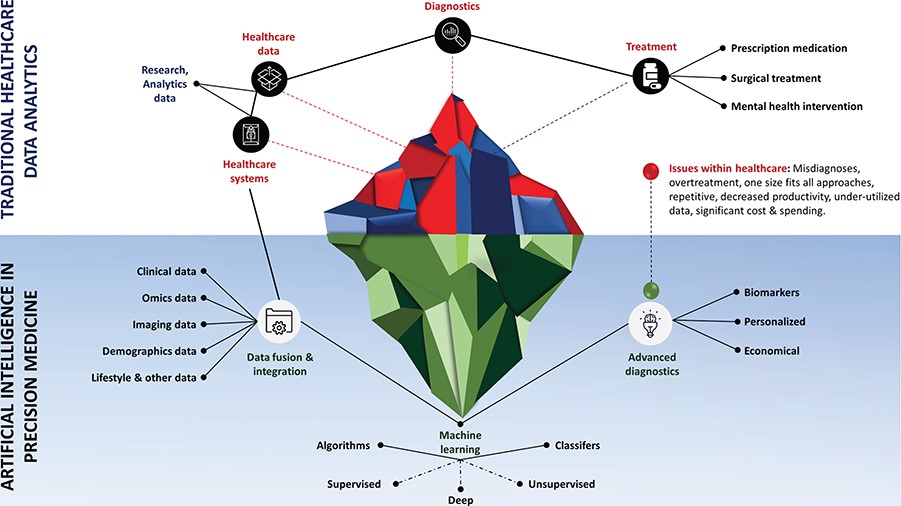 Database (Oxford), Volume 2020, , 2020, baaa010, https://doi.org/10.1093/database/baaa010
The content of this slide may be subject to copyright: please see the slide notes for details.
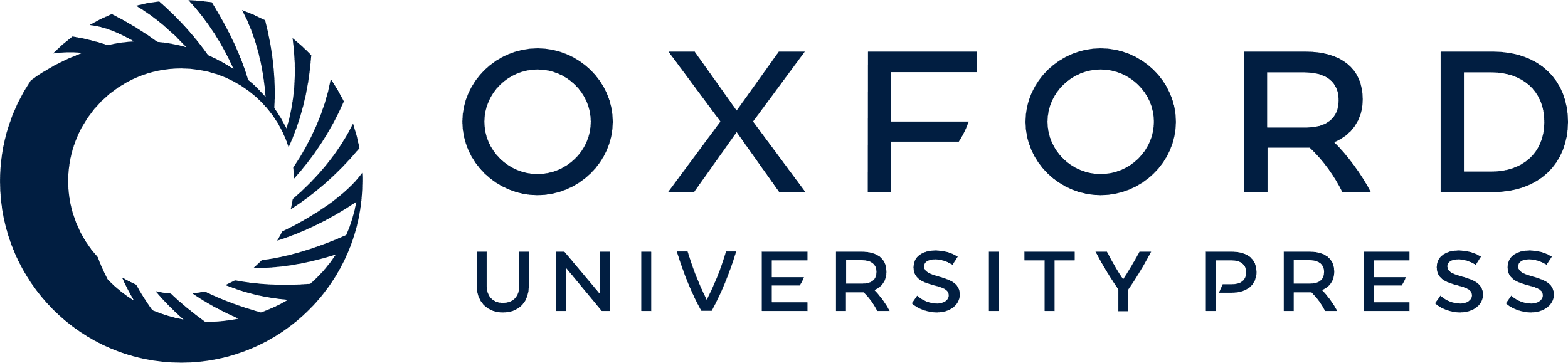 [Speaker Notes: Figure 1 Role of artificial intelligence in traditional healthcare data analytics, and in precision medicine. Addressing key issues in healthcare (e.g. misdiagnoses, overtreatment, one-size-fits-all approaches, repetitive, decreased productivity, under-utilized data, significant cost & spending), and finding key biomarkers to provide economic and personalized treatment by intelligently analyzing heterogeneous data.


Unless provided in the caption above, the following copyright applies to the content of this slide: © The Author(s) 2020. Published by Oxford University Press.This is an Open Access article distributed under the terms of the Creative Commons Attribution License (http://creativecommons.org/licenses/by/4.0/), which permits unrestricted reuse, distribution, and reproduction in any medium, provided the original work is properly cited.]